Geografie obyvatelstva a osídlení 2cvičení
Cvičící: Martin Tomáš
Cvičení 2Populační vývoj obcí (1869 – 2011)
1. Vypočítejte indexy počtu obyvatel pro obce Vašeho SO ORP
Data o počtu obyvatel obcí jsou zaznamenávány v desetiletých intervalech (s výjimkami)
První moderní Sčítání lidu, domů a bytů se konalo v roce 1869, zatím poslední v roce 2011
Z průběhu vývoje počtu obyvatel obce lze poměrně dobře vyčíst jednotlivé historické události (hladomor, válka, urbanizace, atd.)

Vypočtěte indexy počtu obyvatel obcí SO ORP za tato sčítací období:
1950/1930
1991/1930
1991/1950
2011/1991
2011/historické maximum
Cvičení 2Populační vývoj obcí (1869 – 2011)
Příklad: index 1950/1930
= podíl počtu obyvatel v roce 1950 oproti roku 1930 čili „jak se procentuálně zvýšil či snížil počet obyvatel v roce 1950 oproti roku 1930“





Index uvádějte v procentech (podíl počtu obyvatel vynásobte stem) a max. jedno desetinné místo
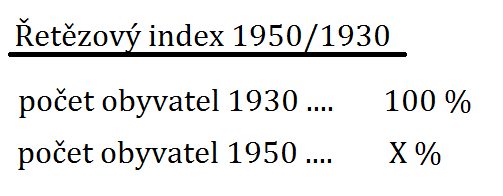 Tabulka: Počet obyvatel v SO ORP Jaroměř za vybraná sčítací období











Žlutě označte rok, ve kterém měla obec největší počet obyvatel
Uvědomit si, jaký stav české společnosti dané roky reprezentují, okomentovat to v doprovodném textu pod tabulkou
Tabulka: Indexy počtu obyvatel obcí SO ORP Jaroměř za vybraná období sčítání











V doprovodném textu interpretujte výsledky – zaměřte se na zvláštnosti a ojedinělosti, výchylky atd. Vždy se snažte uvést, proč k poklesu/nárůstu došlo vzhledem k historicko-společenským událostem
Cvičení 2Populační vývoj obcí (1869 – 2011)
2. Vytvořte kartogram obcí SO ORP na základě indexu počtu obyvatel 2011/hist. max.

Obce kategorizujte podle hodnot indexu 2011/max
Smysluplně vytvořte velikostní intervaly kategorií obcí
Všechny kartografické náležitosti mapy (název, legenda, měřítko,…)

Na základě výsledného kartogramu zkuste analyzovat, zdali se určitá kategorie obcí vyskytuje na území více koncentrovaně, případně jestli je rozložení zcela náhodné a nepravidelné
Cvičení 2Populační vývoj obcí (1869 – 2011)
Zdroje dat:
Historický lexikon obcí České republiky - 1869 - 2011(https://www.czso.cz/csu/czso/historicky-lexikon-obci-1869-az-2015)
Případně výsledky SLDB 2011

Odevzdání:
Dvě tabulky, kartogram, komentáře v jednom dokumentu (doc, pdf, … je to na vás)
Termín: 19. března 23:59 do ISu